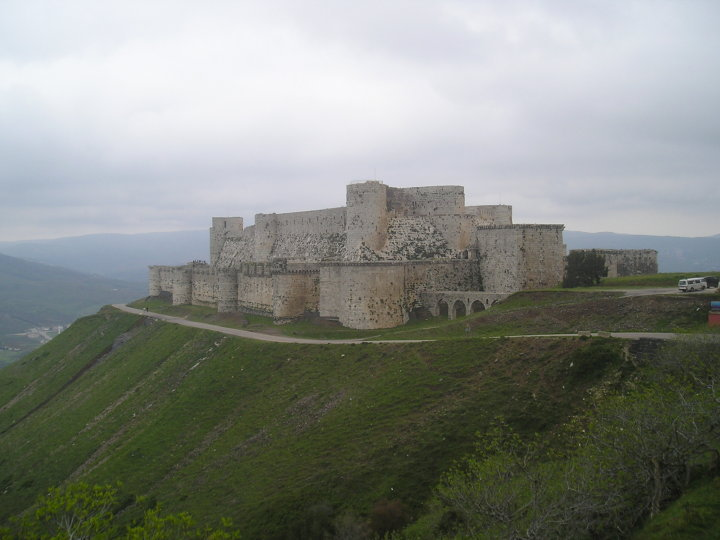 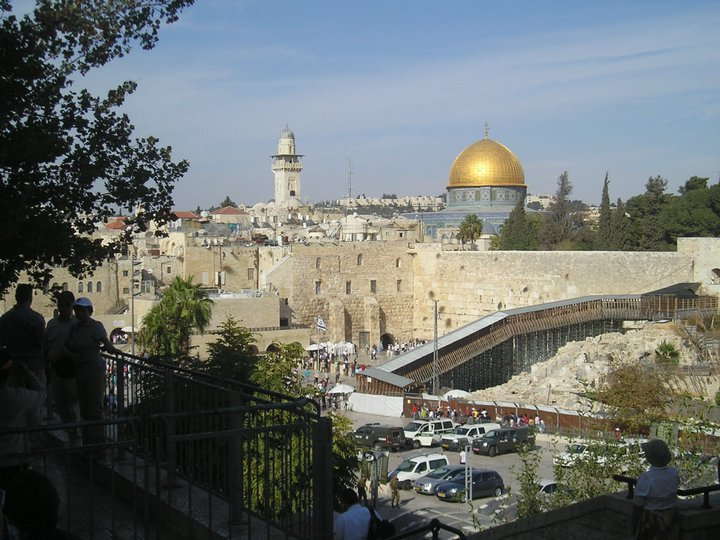 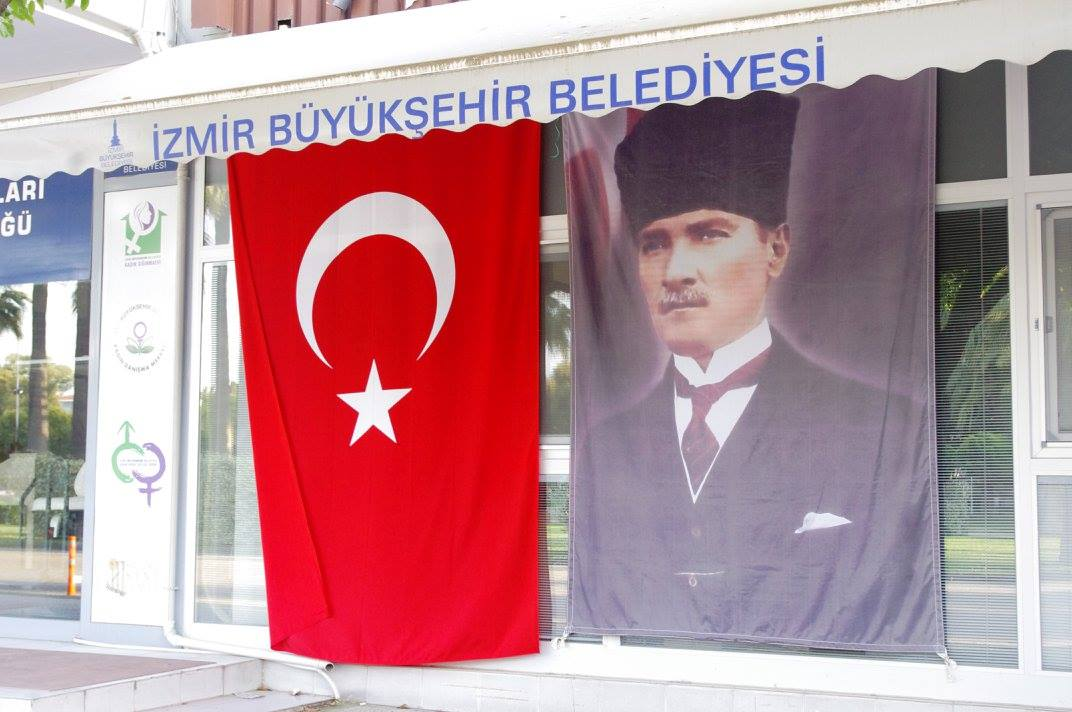 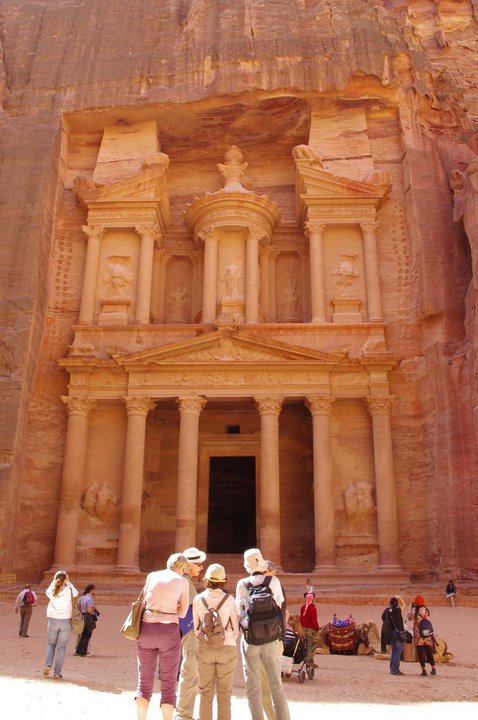 POLTICS AND SOCIETY IN THE MIDDLE EAST
Mgr. Eva Taterova, M.A., Ph.D.
Faculty of Social Studies
Masaryk University
COURSE OVERVIEW
Credits: 4 ECTS

Lecturer: Mgr. Eva Taterova, M.A., Ph.D. (evataterova@gmail.com)
COURSE SCHEDULE
September 16: Introduction. scope of the course, organization of the course, and course requirements
September 23: Middle East: the basic terminology, geography, demography
September 30: History of Middle East before 1945
October 7: Arab-Israeli Conflict I
October 14: Arab-Israeli conflict II
October 21: Iran: From Western Ally to Islamic Republic
October 28: National holiday – no class
COURSE SCHEDULE
November 4: Midterm
November 11: Political Development of Lebanon and Syria
November 18: Post Cold War Conflicts in the Middle East 
November 25: EU and the Mediterranean region
December 2: Documentary movie – screening followed by a discussion
December 9: Final exam
COURSE ACTIVITIES
Midterm: November 4, 5 open questions, 40 points

Final Exam: December 9, 6 open questions, 60 points
GRADES
Passed		60-100 points
Failed		less than 60 points
page 6
THANK YOU FOR YOUR ATTENTION